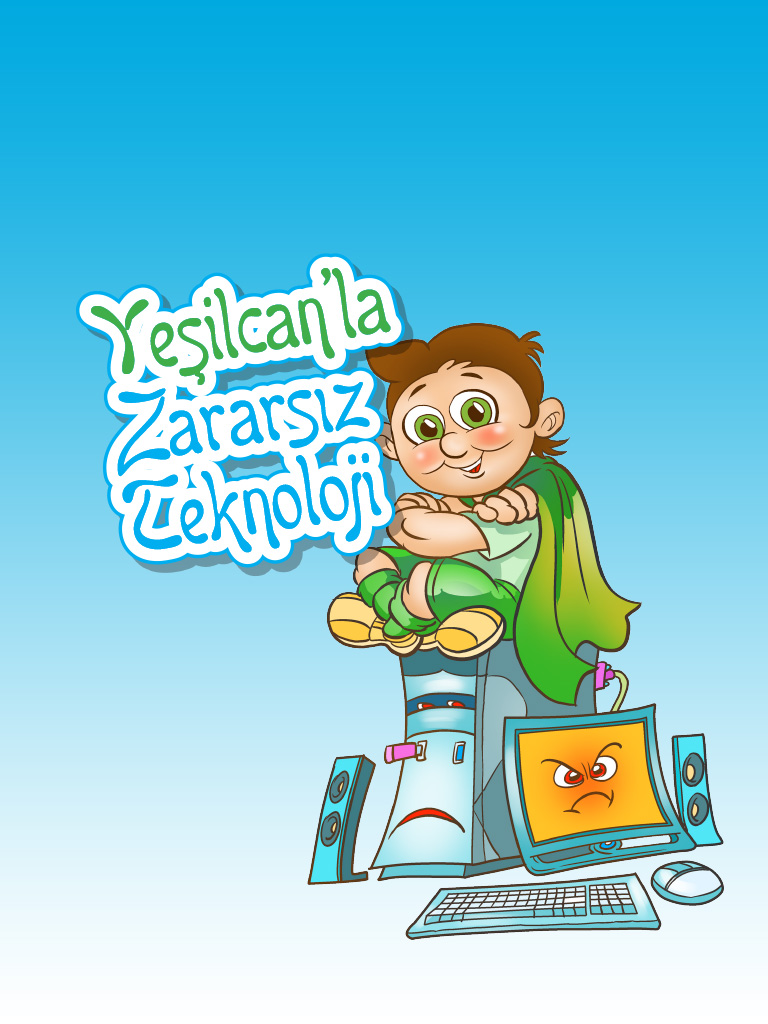 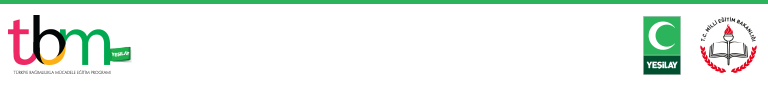 [Speaker Notes: Bu sunudaki içeriğin daha ayrıntılı hâline Yeşilay tarafından ilkokul çağı öğrencilerine ve çocuklara yönelik hazırlanmış aşağıdaki kitapçıktan ulaşabilirsiniz:
Yeşilcan’la Zararsız Teknoloji, Yasemin Kahriman (öykü), Zeynep Alp (bilgilendirici metin), Hatice Esra Sarıkaya (etkinlikler), 2014, İstanbul, Yeşilay TBM Alan Kitaplığı Dizisi No: 15.]
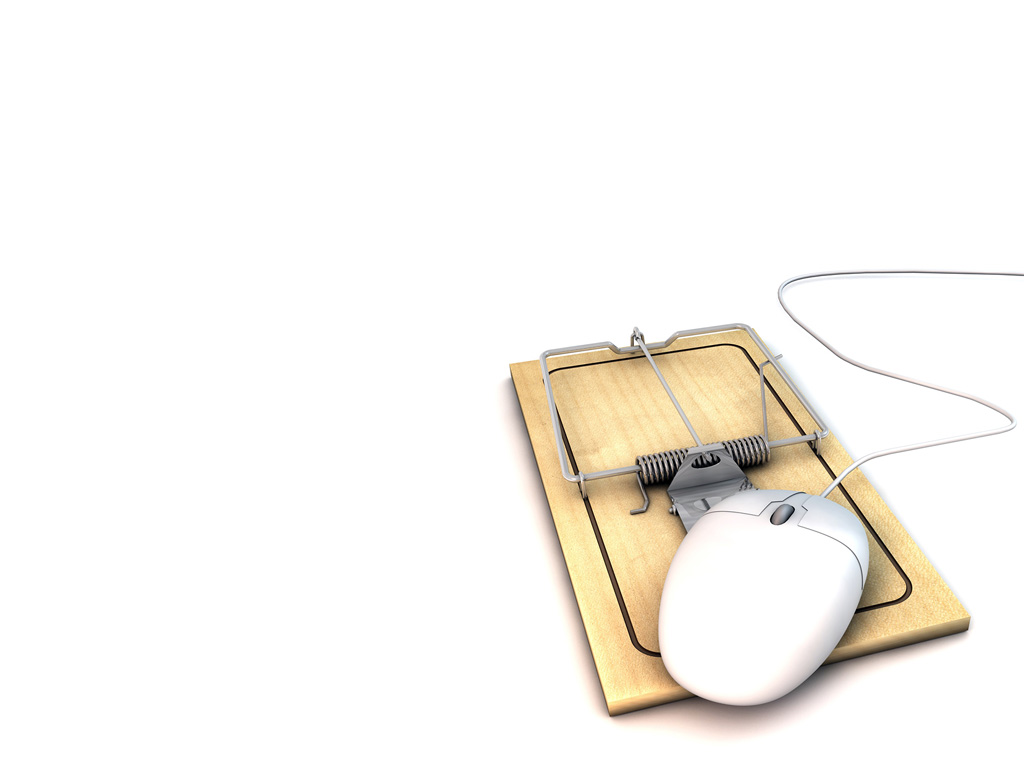 Teknolojiye bağımlı olan bir kişinin hayatında neler değişir? Bu kişi neler yapar, neler yapmaz?
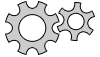 [Speaker Notes: Ayrıca bakınız: Yeşilcan’la Zararsız Teknoloji adlı Yeşilay tarafından hazırlanmış kitapçık, s. 12-13 ve 16-17.]
Bağımlılık
Bir kişinin bir şeye bağımlı olması, onsuz yaşayamaması, onsuz olduğunda mutsuz olması bağımlılık olarak adlandırılır. Bir kişi…
Bilgisayar, tablet vb. yüzünden arkadaşlarından uzak kalıyor, ailesi ile arası bozuluyorsa…
Oyun oynamadığı zamanlarda aklı hep oyunlarında kalıyorsa…
Devamlı bilgisayar oyunu oynamak istiyorsa…
Bilgisayar, tablet vb. başındayken zamanın nasıl geçtiğini fark etmiyorsa…
Bilgisayar, tablet vb. başında olmadığı zamanlarda öfkeli, huzursuz, asabi oluyorsa…
Yemeklerini bile bilgisayar, tablet vb. başında yemek istiyorsa…
Bilgisayar, tablet vb. söz konusu olduğunda kendisine söz geçiremiyorsa…
Kendisine çok fazla bilgisayar oyunu oynadığı, artık kapatması gerektiği hatırlatıldığında sinirleniyor, hırçınlaşıyorsa…
Bilgisayar, tablet vb. başında geçirdiği vakti her geçen gün çoğaltıyorsa…
Bilgisayar oyunları yüzünden
uykusuz kalıyor, derslerine çalışmıyor ve başarısı düşüyorsa...
…o kişi bir teknoloji bağımlısıdır.
[Speaker Notes: Ayrıca bakınız: Yeşilcan’la Zararsız Teknoloji adlı Yeşilay tarafından hazırlanmış kitapçık, s. 12-13 ve 16-17.]
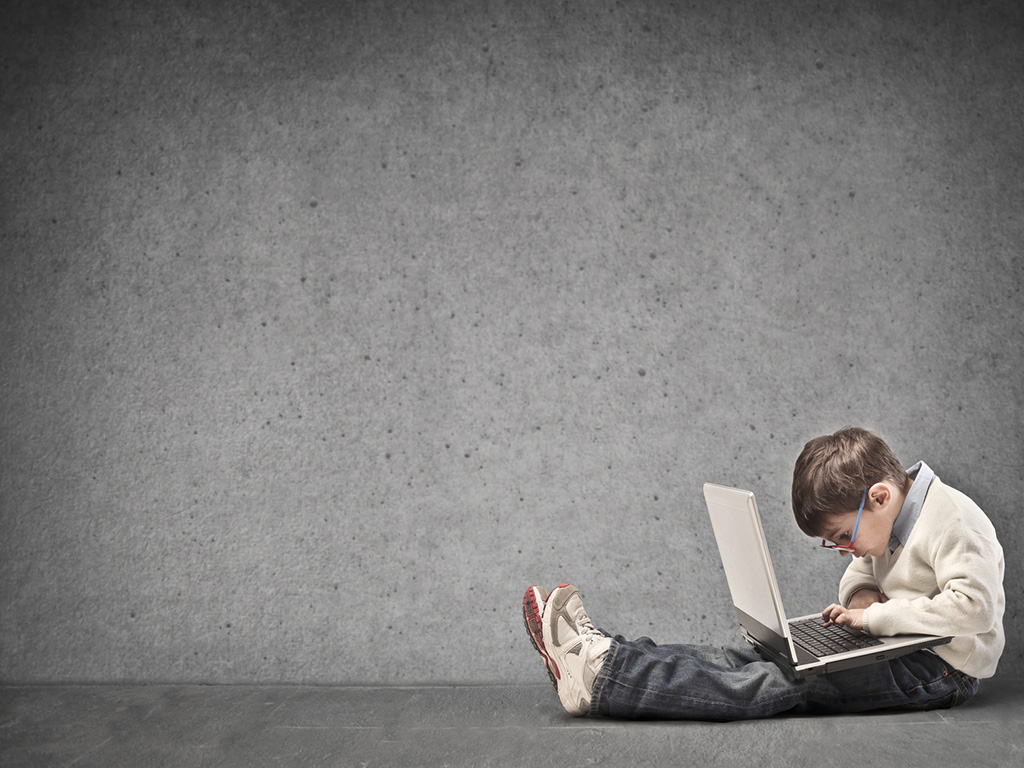 Teknoloji Bağımlısı Olan Kişi…
Teknoloji bağımlısı olan kişi
	hayatının büyük bir bölümünü 	teknolojiyi kullanmak için ayırır, 
	yapmak zorunda olduğu işleri yapmaz
	veya yapmak zorunda olduğu işleri 	durmadan erteler.
[Speaker Notes: Ayrıca bakınız: Yeşilcan’la Zararsız Teknoloji adlı Yeşilay tarafından hazırlanmış kitapçık, s. 12-13 ve 16-17.]
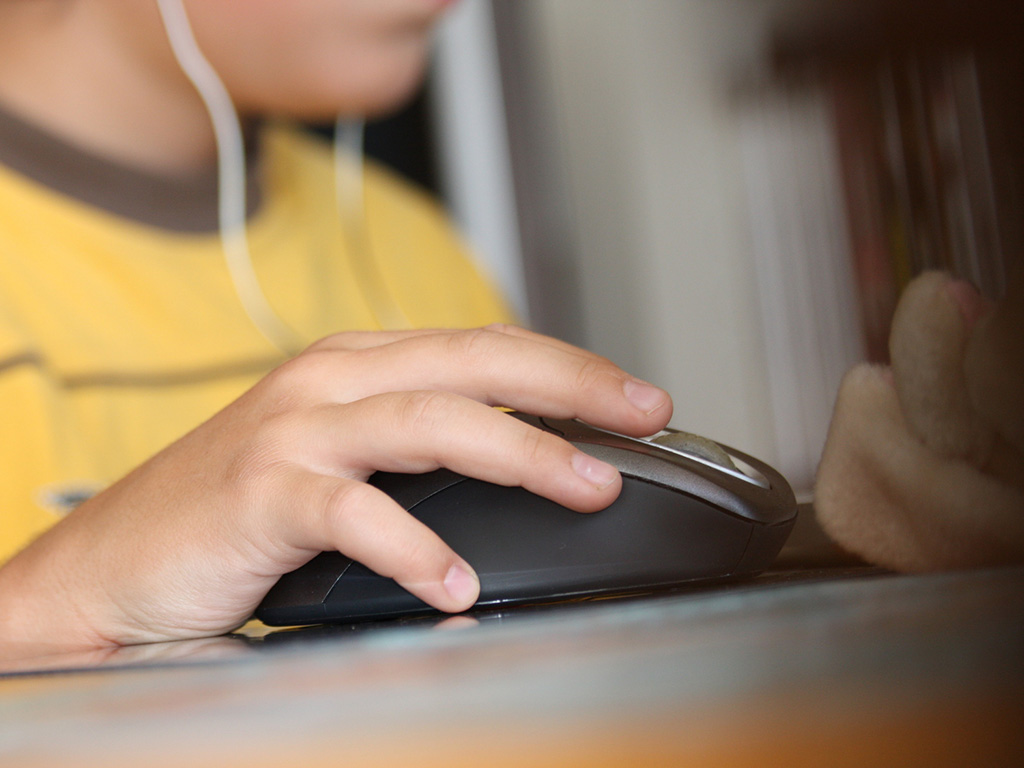 Kısacası Teknoloji Bağımlılığı…
Teknoloji bağımlılığı, teknolojiyi kullanmada ve  onunla ilişkide kişinin iradesini kaybetmesi,  kendini denetleyememesi ve  onsuz bir yaşam sürememeye başlaması hâlidir.
Teknoloji bağımlısı olan kişide teknoloji kullanımı ve onunla bağlantılı eylemler kişinin hayatının ciddi bir bölümünü kaplar, yapmak zorunda olduğu işleri yapmaz veya durmadan erteler.
[Speaker Notes: Ayrıca bakınız: Yeşilcan’la Zararsız Teknoloji adlı Yeşilay tarafından hazırlanmış kitapçık, s. 12-13 ve 16-17.]
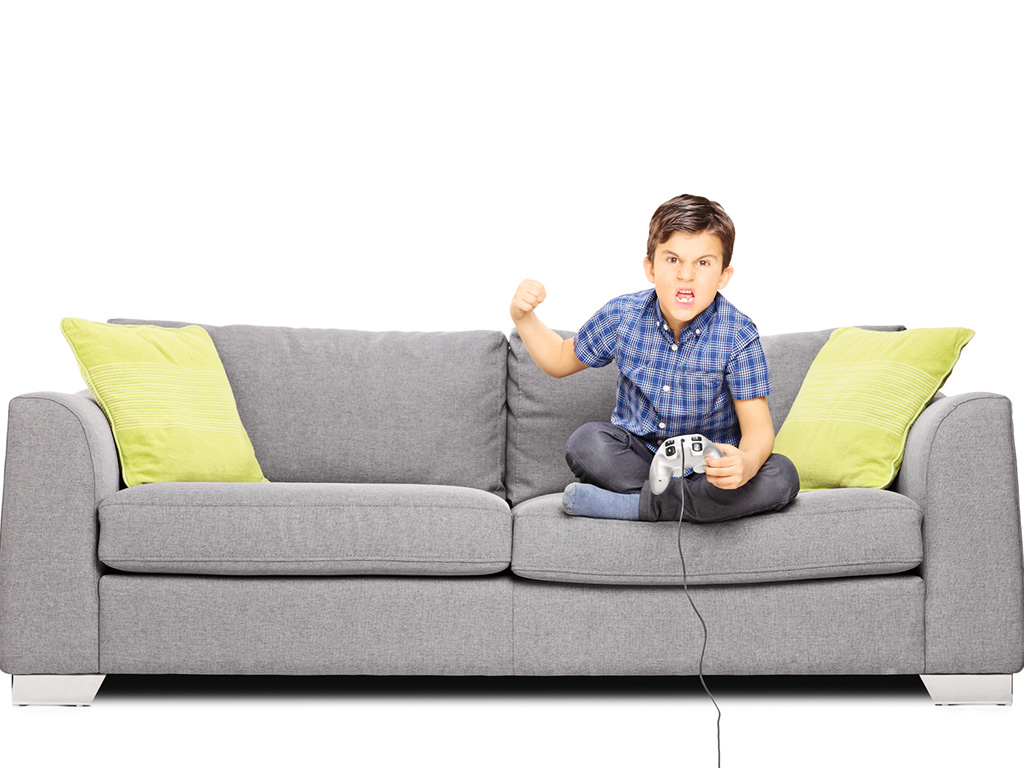 Nasıl Bağımlı Oluyorlar?
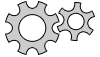 [Speaker Notes: Ayrıca bakınız: Yeşilcan’la Zararsız Teknoloji adlı Yeşilay tarafından hazırlanmış kitapçık, s. 14-15.]
Nasıl Bağımlı Oluyorlar?
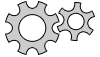 Arkadaşlarımın hepsi oynuyor!
Merak ediyorum!
1
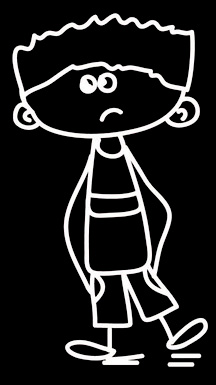 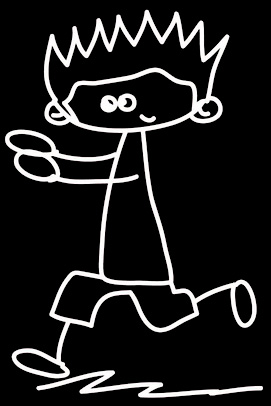 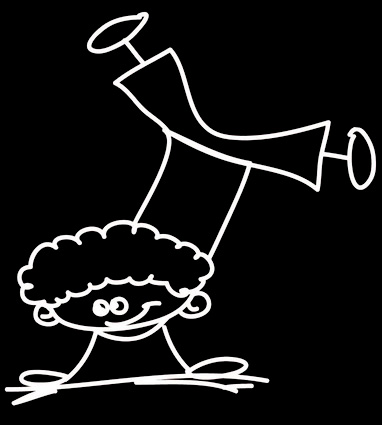 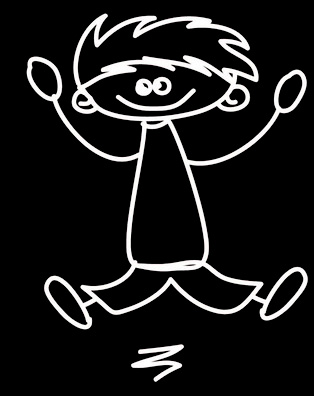 2
Ben onsuz yapamam!
Yapacak hiçbir şey yok!
3
[Speaker Notes: Ayrıca bakınız: Yeşilcan’la Zararsız Teknoloji adlı Yeşilay tarafından hazırlanmış kitapçık, s. 14-15.]
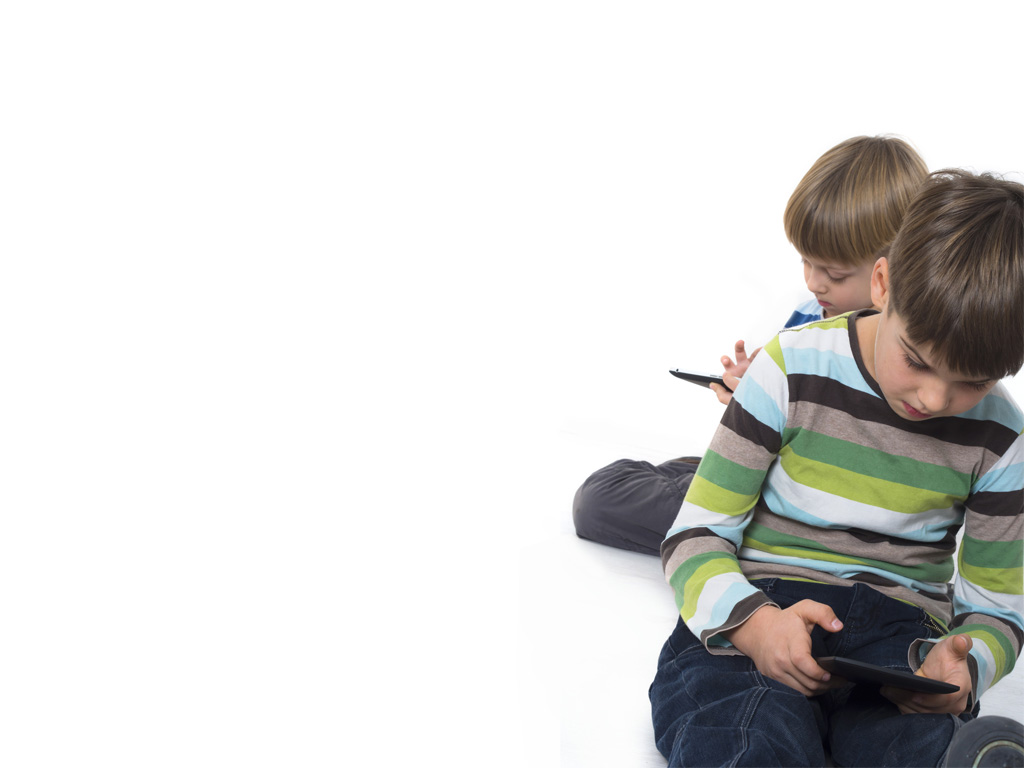 Neden Bağımlı Oluyorlar?
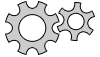 Bağımlılığın ne olduğunu bilmemekten
Bağımlılığın sonuçlarını bilmemekten
Merak duygusunu kontrol edememekten
Can sıkıntısından ve yapacak daha iyi bir şey bulamamaktan
Problemlerini nasıl çözeceğini bilememekten
[Speaker Notes: Ayrıca bakınız: Yeşilcan’la Zararsız Teknoloji adlı Yeşilay tarafından hazırlanmış kitapçık, s. 14-15 ve 18.]
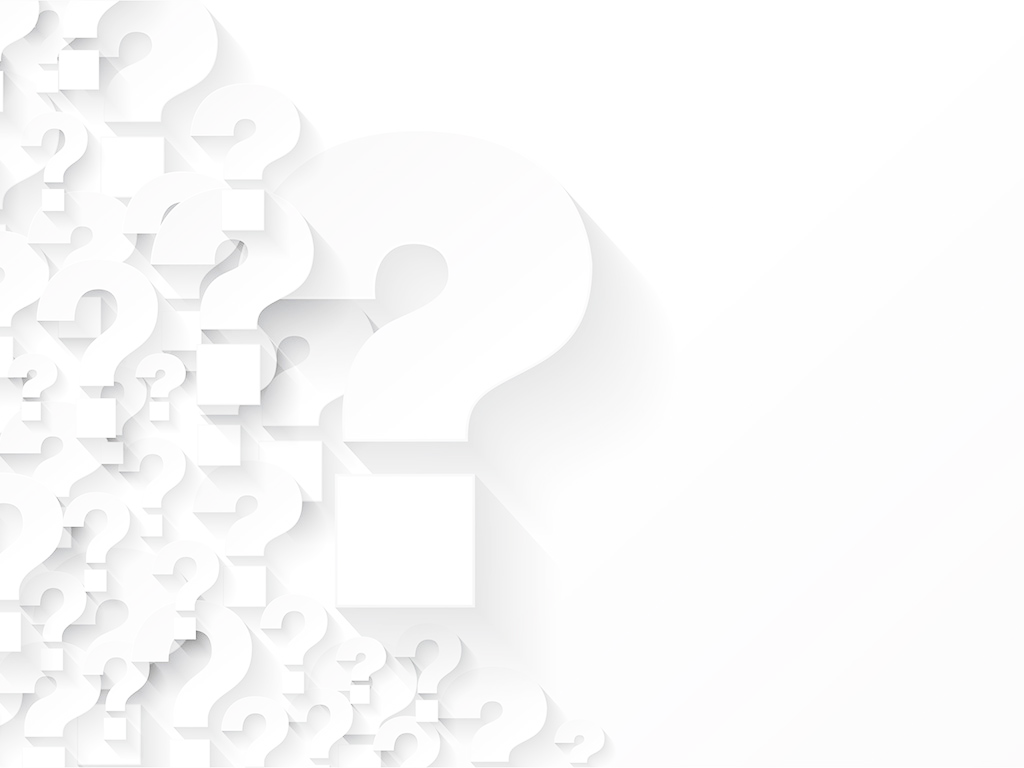 Teknolojiye Bağımlı Olmanın
Zararı Ne?
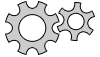 İnsanlarla ilişkilerde bozulma
Düşünme kabiliyetinde ve yeteneklerinde zayıflama
Genel sağlık sorunları
Öz güvende düşüş
Saldırganlıkta artma
Sosyal gelişimde gerileme
Sabır ve tahammülde zayıflama
Yalnızlaşma
Dengesiz ve sağlıksız beslenme
Başkalarıyla ilişki kurmakta zorlanma
Spor, müzik, sanat gibi faaliyetlerden geri kalma
Baş ağrısı
Ders başarısında gerileme
İskelet ve kas sisteminde hasar
Duygularda körelme
Uykusuzluk
Dikkat eksikliği
[Speaker Notes: Ayrıca bakınız: Yeşilcan’la Zararsız Teknoloji adlı Yeşilay tarafından hazırlanmış kitapçık, s. 16-17.]
Teknolojiden Yararlanmak Ama Bağımlı Olmamak İçin…
Teknoloji kullanımınızı sınırlayın.

Böylece kendinize sınır çizmiş olursunuz.
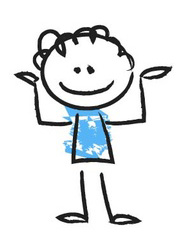 [Speaker Notes: Ayrıca bakınız: Yeşilcan’la Zararsız Teknoloji adlı Yeşilay tarafından hazırlanmış kitapçık, s. 19.]
Teknolojiden Yararlanmak Ama Bağımlı Olmamak İçin…
Teknolojiden yararlanma ve kendinizle teknoloji kullanımınız arasına sınır koyma konusunda ailenizden yardım isteyin. 

Böylece büyüklerinizin tecrübelerinden yararlanmış olursunuz.
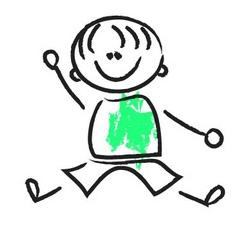 [Speaker Notes: Ayrıca bakınız: Yeşilcan’la Zararsız Teknoloji adlı Yeşilay tarafından hazırlanmış kitapçık, s. 19.]
Teknolojiden Yararlanmak Ama Bağımlı Olmamak İçin…
Zaten sınırlı zamanlarda yaptığınız teknolojiyle ilişkili işlerinizin ve çalışmalarınızın hemen ardına bir arkadaş buluşması veya zorunlu bir iş planlayın.

 Böylece ölçüyü kaçırmazsınız.
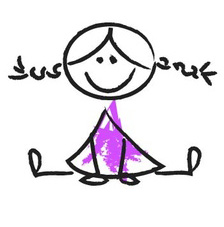 [Speaker Notes: Ayrıca bakınız: Yeşilcan’la Zararsız Teknoloji adlı Yeşilay tarafından hazırlanmış kitapçık, s. 19.]
Teknolojiden Yararlanmak Ama Bağımlı Olmamak İçin…
Teknoloji kullanımı ile ilgili kendinize hedefler belirleyin. 

Böylece amaçsız ve boşu boşuna bir kullanıma kendinizi kaptırmamış olursunuz.
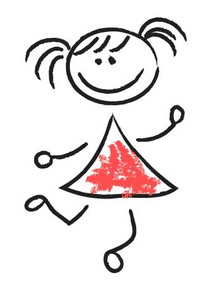 [Speaker Notes: Ayrıca bakınız: Yeşilcan’la Zararsız Teknoloji adlı Yeşilay tarafından hazırlanmış kitapçık, s. 19.]
Teknolojiden Yararlanmak Ama Bağımlı Olmamak İçin…
Odanıza, evin çeşitli yerlerine, bilgisayar ekranının yanı başına teknoloji bağımlılığının size neler kaybettireceğini hatırlatan sözler ve görseller asın. 

Böylece aklınızı sürekli devrede tutarsınız.
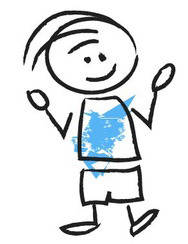 [Speaker Notes: Ayrıca bakınız: Yeşilcan’la Zararsız Teknoloji adlı Yeşilay tarafından hazırlanmış kitapçık, s. 19.]
Teknolojiden Yararlanmak Ama Bağımlı Olmamak İçin…
Yapmak istediklerinizi listeleyin, listenizdekilerinden birini yaptıktan sonra listenizin en sonuna yeni bir isteğinizi yazın.

Böylece hayatınızda teknoloji dışında da önem verdiğiniz şeyler olduğunu sürekli hatırlarsınız.
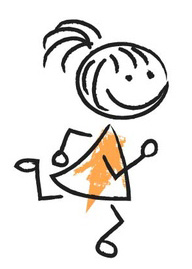 [Speaker Notes: Ayrıca bakınız: Yeşilcan’la Zararsız Teknoloji adlı Yeşilay tarafından hazırlanmış kitapçık, s. 19.]
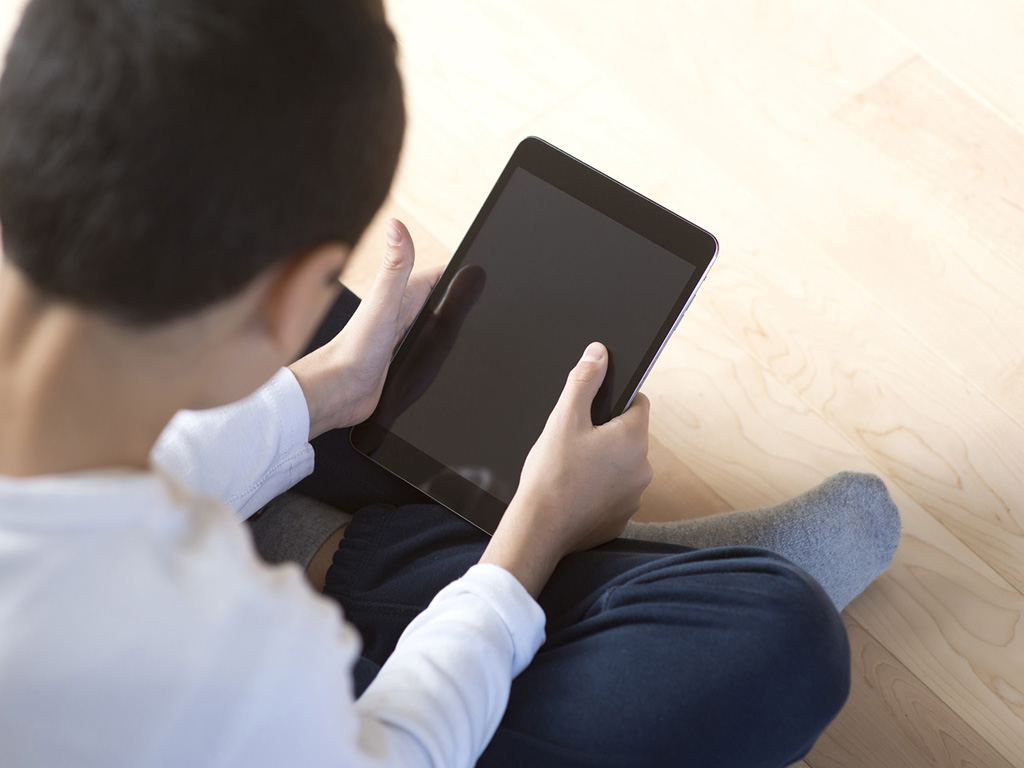 Teknoloji Testi
Teknolojiyle aranızdaki mesafeyi ölçmek ister misiniz? Haydi o zaman aşağıdaki maddeler için “her zaman”, “bazen”, “hiçbir zaman” ifadelerinden uygun olanı seçin.
[Speaker Notes: Ayrıca bakınız: Yeşilcan’la Zararsız Teknoloji adlı Yeşilay tarafından hazırlanmış kitapçık, s. 18.]
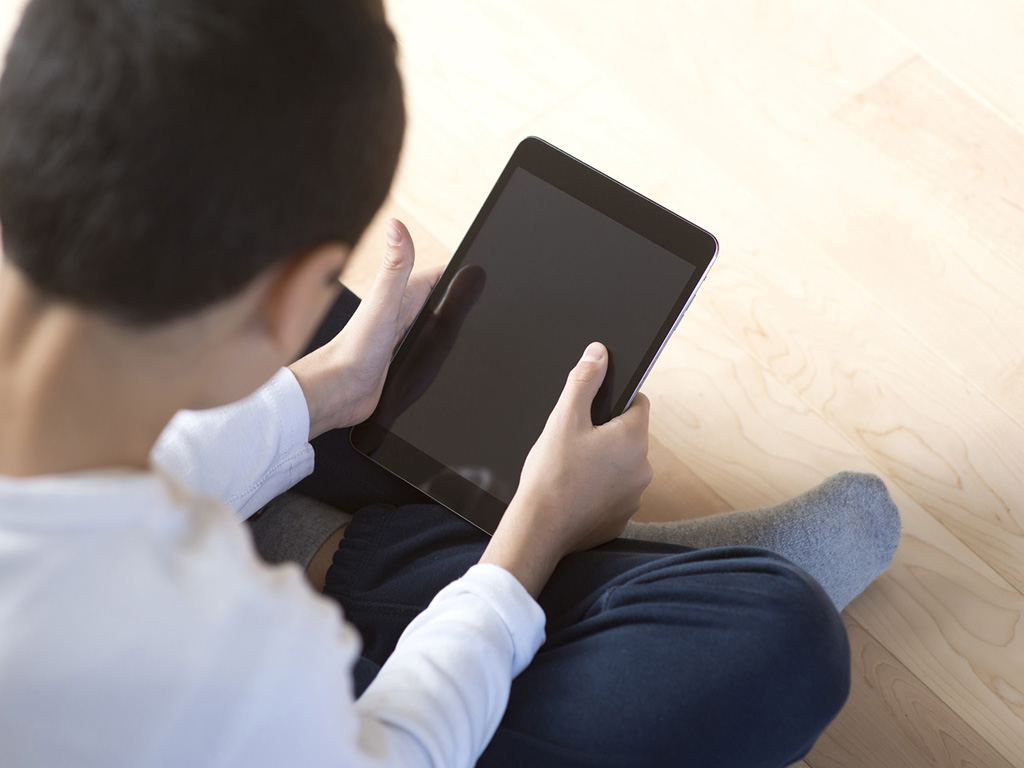 Teknoloji Testi
Teknolojiyle aranızdaki mesafeyi ölçmek ister misiniz? Haydi o zaman aşağıdaki maddeler için “her zaman”, “bazen”, “hiçbir zaman” ifadelerinden uygun olanı seçin.
[Speaker Notes: Ayrıca bakınız: Yeşilcan’la Zararsız Teknoloji adlı Yeşilay tarafından hazırlanmış kitapçık, s. 18.]
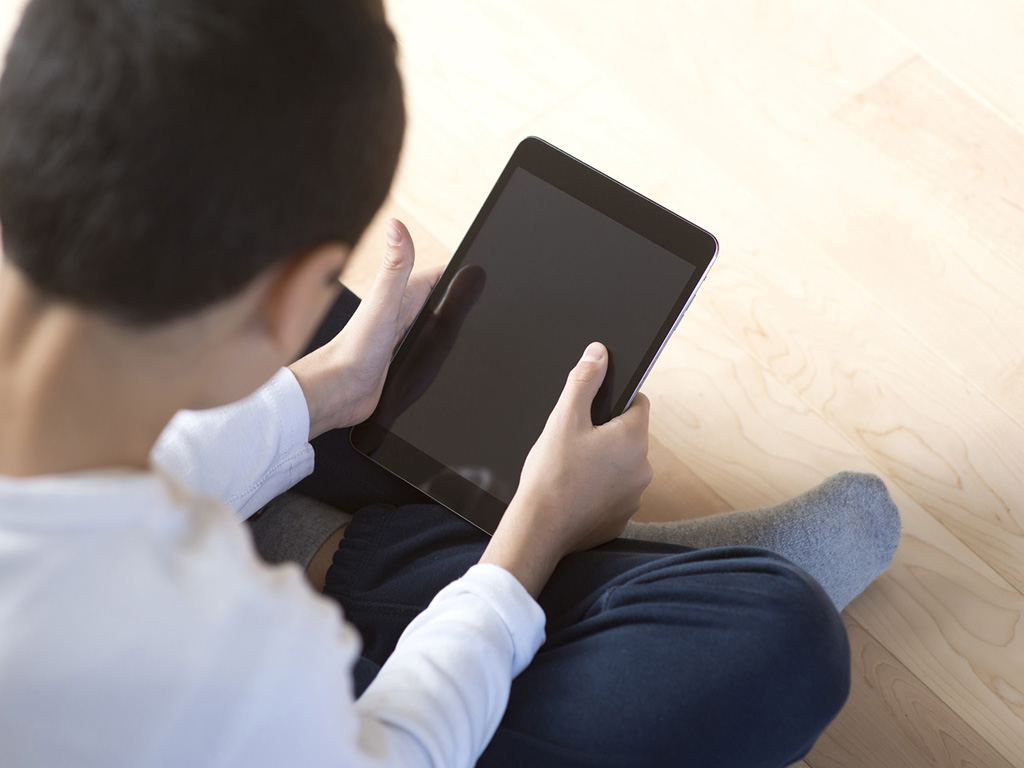 Teknoloji Testi
Teknolojiyle aranızdaki mesafeyi ölçmek ister misiniz? Haydi o zaman aşağıdaki maddeler için “her zaman”, “bazen”, “hiçbir zaman” ifadelerinden uygun olanı seçin.
[Speaker Notes: Ayrıca bakınız: Yeşilcan’la Zararsız Teknoloji adlı Yeşilay tarafından hazırlanmış kitapçık, s. 18.]
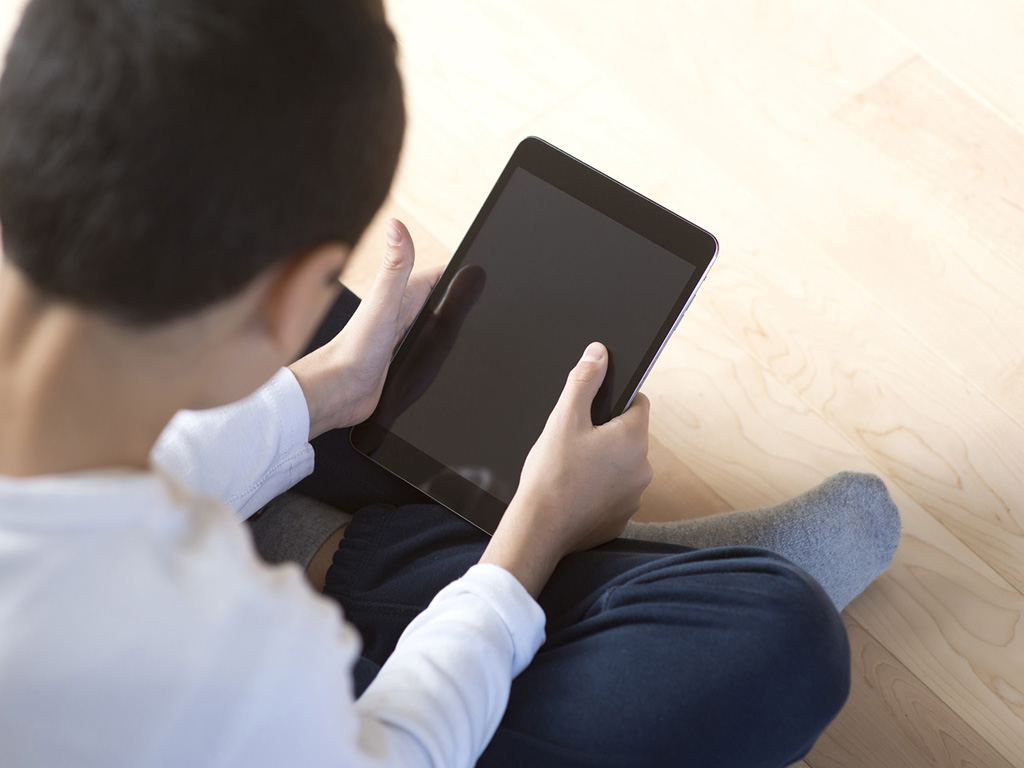 Teknoloji Testi
Teknolojiyle aranızdaki mesafeyi ölçmek ister misiniz? Haydi o zaman aşağıdaki maddeler için “her zaman”, “bazen”, “hiçbir zaman” ifadelerinden uygun olanı seçin.
[Speaker Notes: Ayrıca bakınız: Yeşilcan’la Zararsız Teknoloji adlı Yeşilay tarafından hazırlanmış kitapçık, s. 18.]
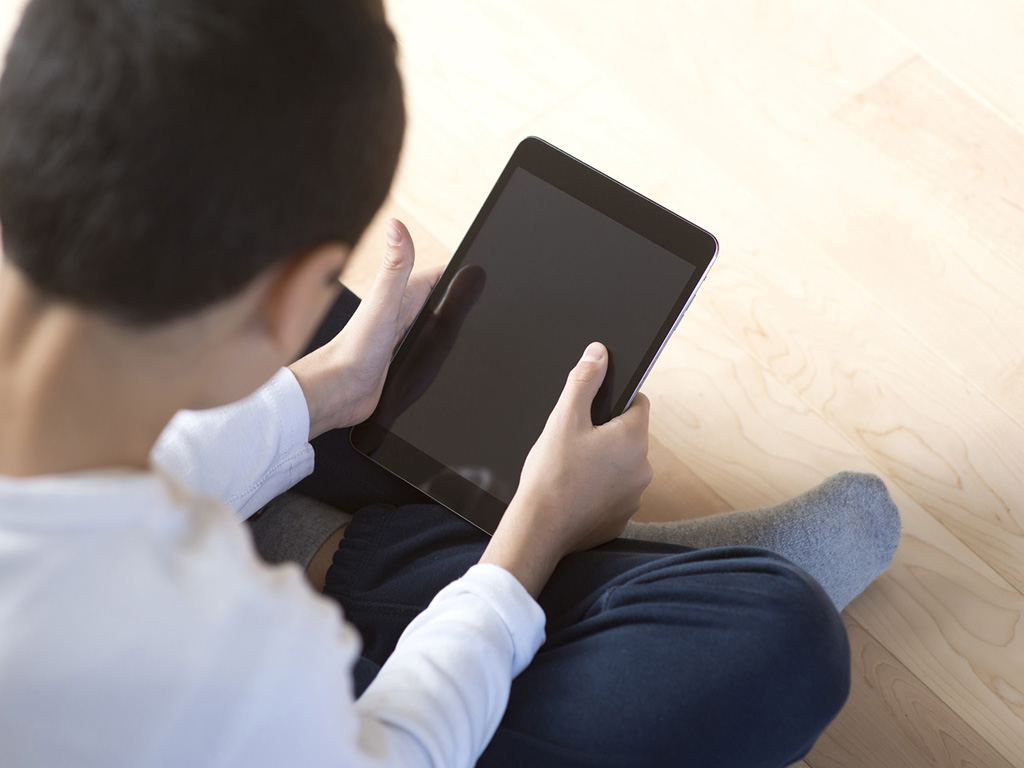 Teknoloji Testi
Teknolojiyle aranızdaki mesafeyi ölçmek ister misiniz? Haydi o zaman aşağıdaki maddeler için “her zaman”, “bazen”, “hiçbir zaman” ifadelerinden uygun olanı seçin.
[Speaker Notes: Ayrıca bakınız: Yeşilcan’la Zararsız Teknoloji adlı Yeşilay tarafından hazırlanmış kitapçık, s. 18.]
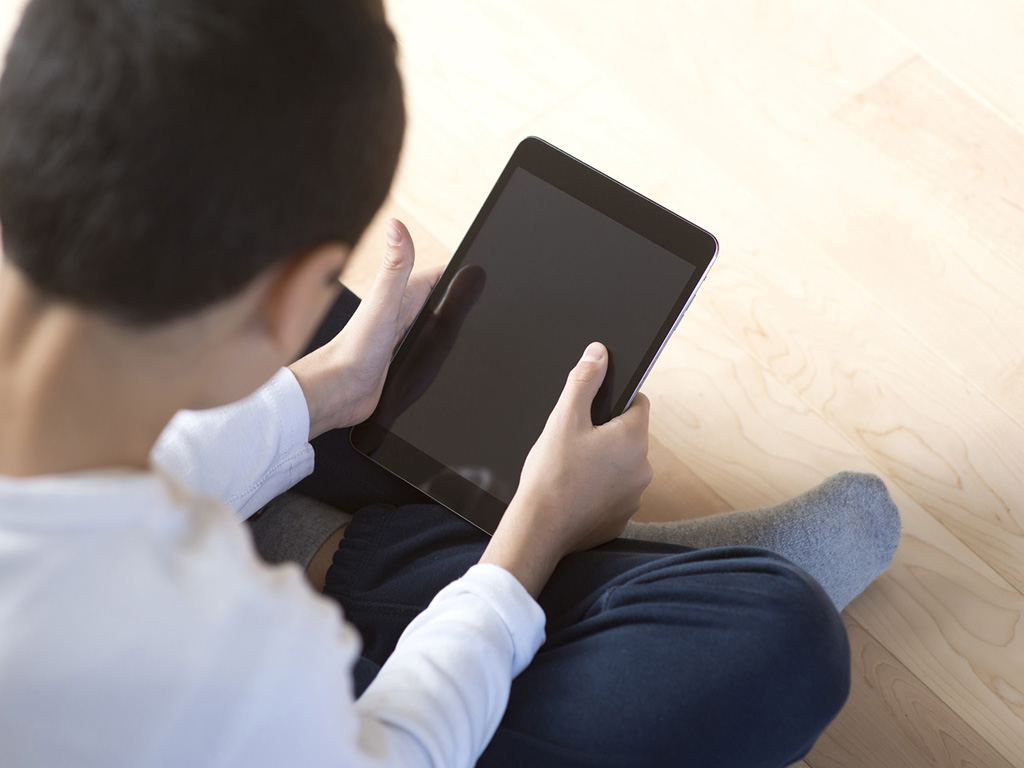 Teknoloji Testi
Teknolojiyle aranızdaki mesafeyi ölçmek ister misiniz? Haydi o zaman aşağıdaki maddeler için “her zaman”, “bazen”, “hiçbir zaman” ifadelerinden uygun olanı seçin.
[Speaker Notes: Ayrıca bakınız: Yeşilcan’la Zararsız Teknoloji adlı Yeşilay tarafından hazırlanmış kitapçık, s. 18.]
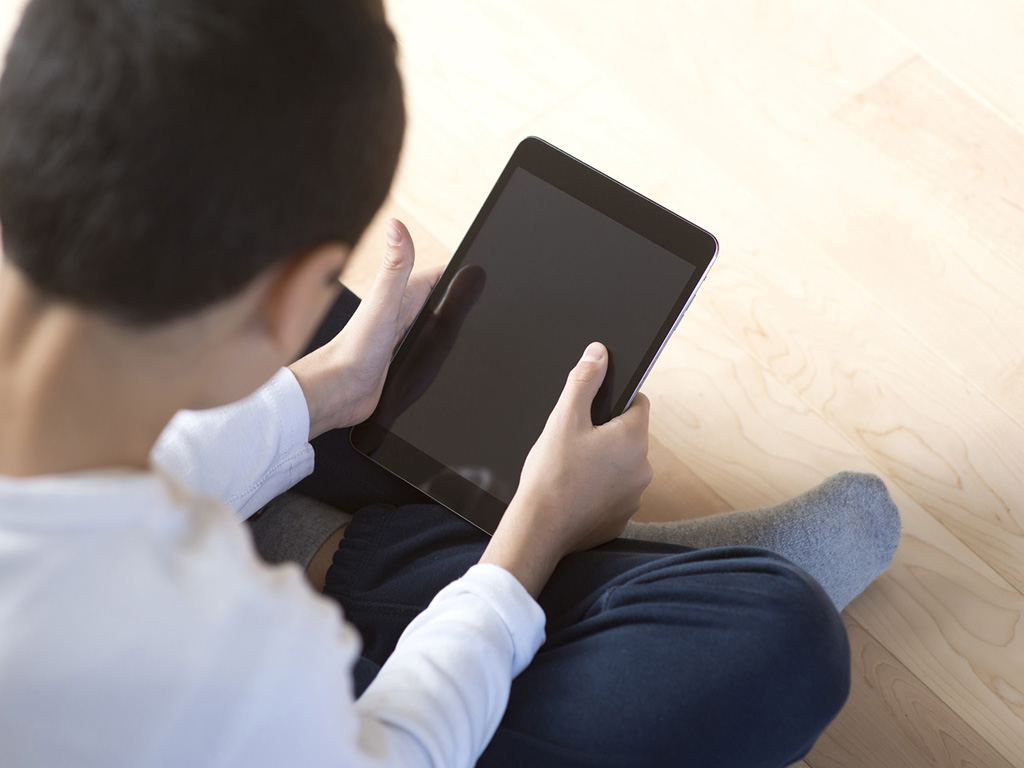 Teknoloji Testi
Teknolojiyle aranızdaki mesafeyi ölçmek ister misiniz? Haydi o zaman aşağıdaki maddeler için “her zaman”, “bazen”, “hiçbir zaman” ifadelerinden uygun olanı seçin.
[Speaker Notes: Ayrıca bakınız: Yeşilcan’la Zararsız Teknoloji adlı Yeşilay tarafından hazırlanmış kitapçık, s. 18.]
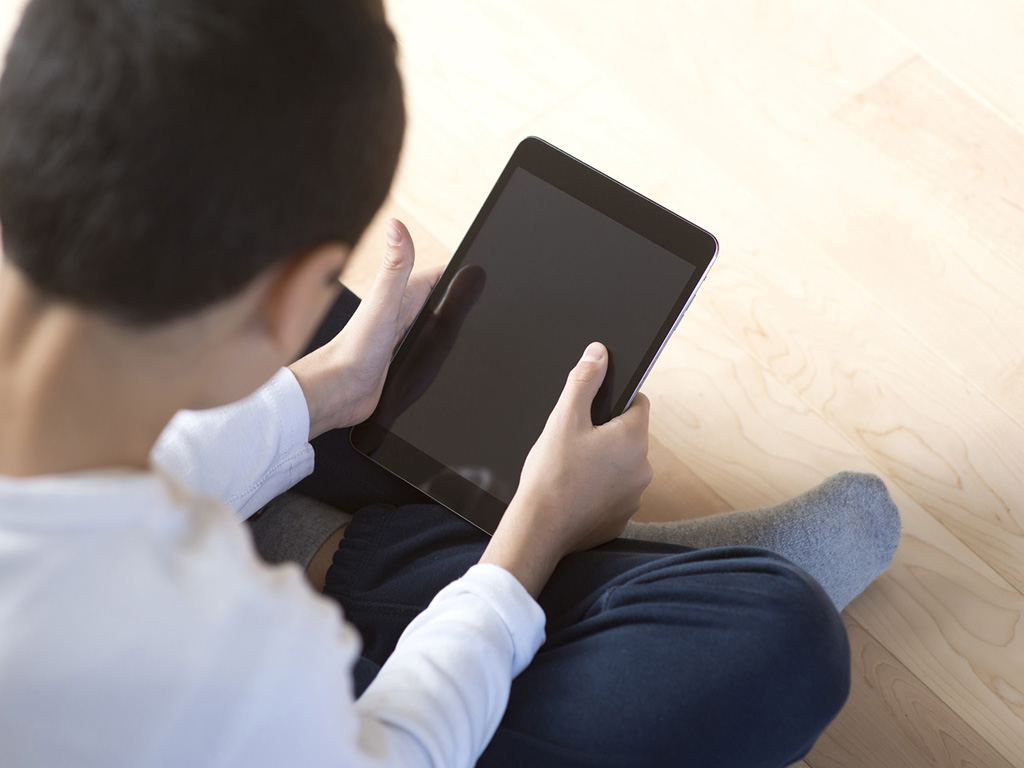 Teknoloji Testi
Teknolojiyle aranızdaki mesafeyi ölçmek ister misiniz? Haydi o zaman aşağıdaki maddeler için “her zaman”, “bazen”, “hiçbir zaman” ifadelerinden uygun olanı seçin.
[Speaker Notes: Ayrıca bakınız: Yeşilcan’la Zararsız Teknoloji adlı Yeşilay tarafından hazırlanmış kitapçık, s. 18.]
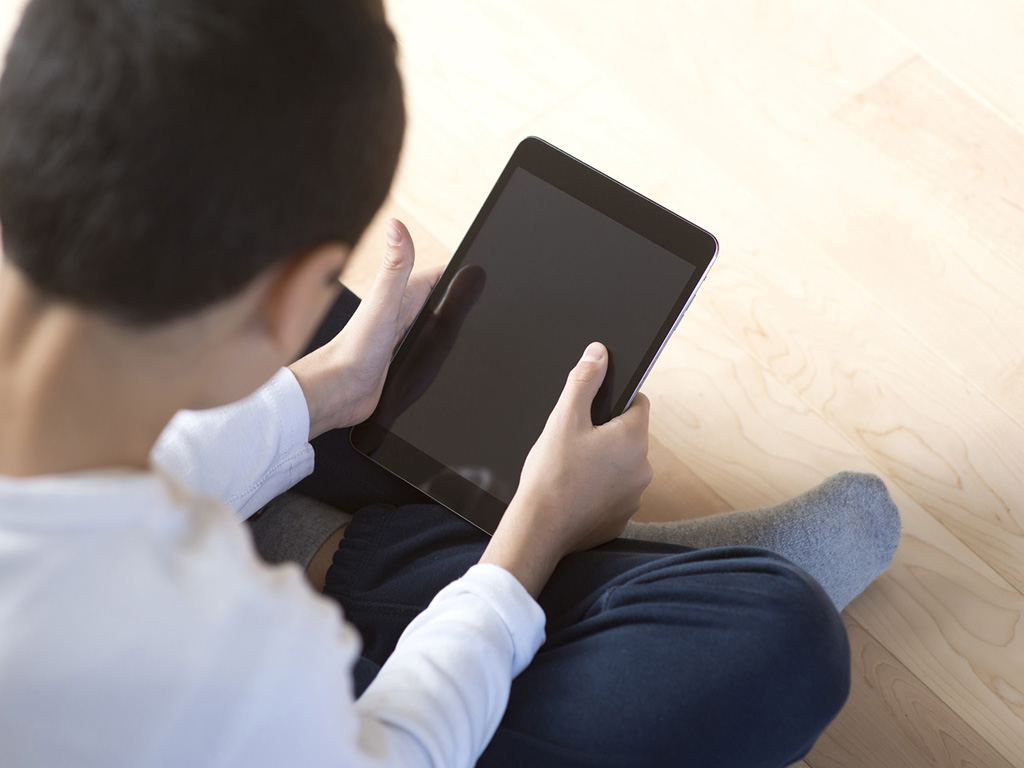 Teknoloji Testi
Teknolojiyle aranızdaki mesafeyi ölçmek ister misiniz? Haydi o zaman aşağıdaki maddeler için “her zaman”, “bazen”, “hiçbir zaman” ifadelerinden uygun olanı seçin.
[Speaker Notes: Ayrıca bakınız: Yeşilcan’la Zararsız Teknoloji adlı Yeşilay tarafından hazırlanmış kitapçık, s. 18.]
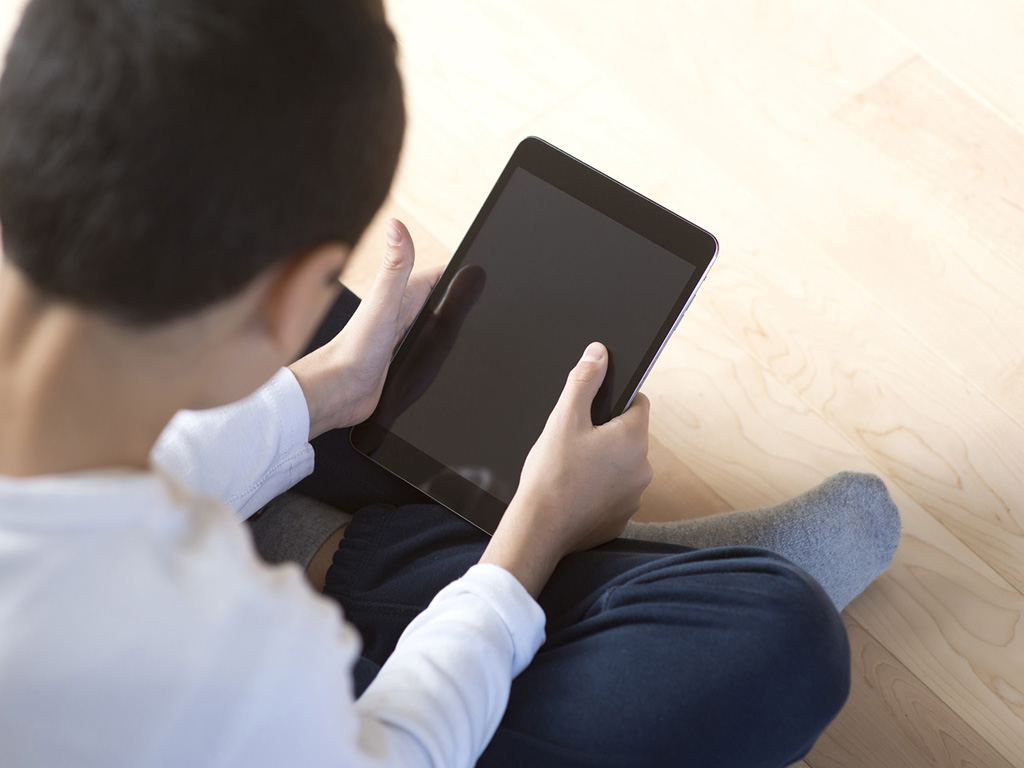 Teknoloji Testi
Teknolojiyle aranızdaki mesafeyi ölçmek ister misiniz? Haydi o zaman aşağıdaki maddeler için “her zaman”, “bazen”, “hiçbir zaman” ifadelerinden uygun olanı seçin.
[Speaker Notes: Ayrıca bakınız: Yeşilcan’la Zararsız Teknoloji adlı Yeşilay tarafından hazırlanmış kitapçık, s. 18.]
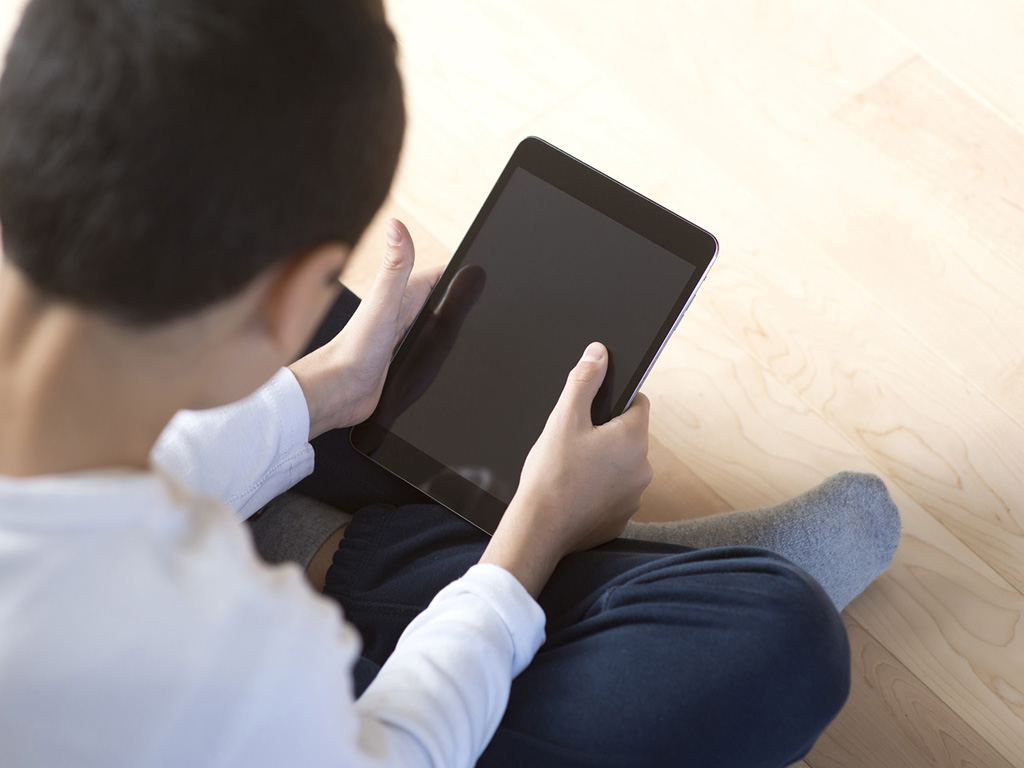 İşte Sonuç!
[Speaker Notes: Ayrıca bakınız: Yeşilcan’la Zararsız Teknoloji adlı Yeşilay tarafından hazırlanmış kitapçık, s. 18.]
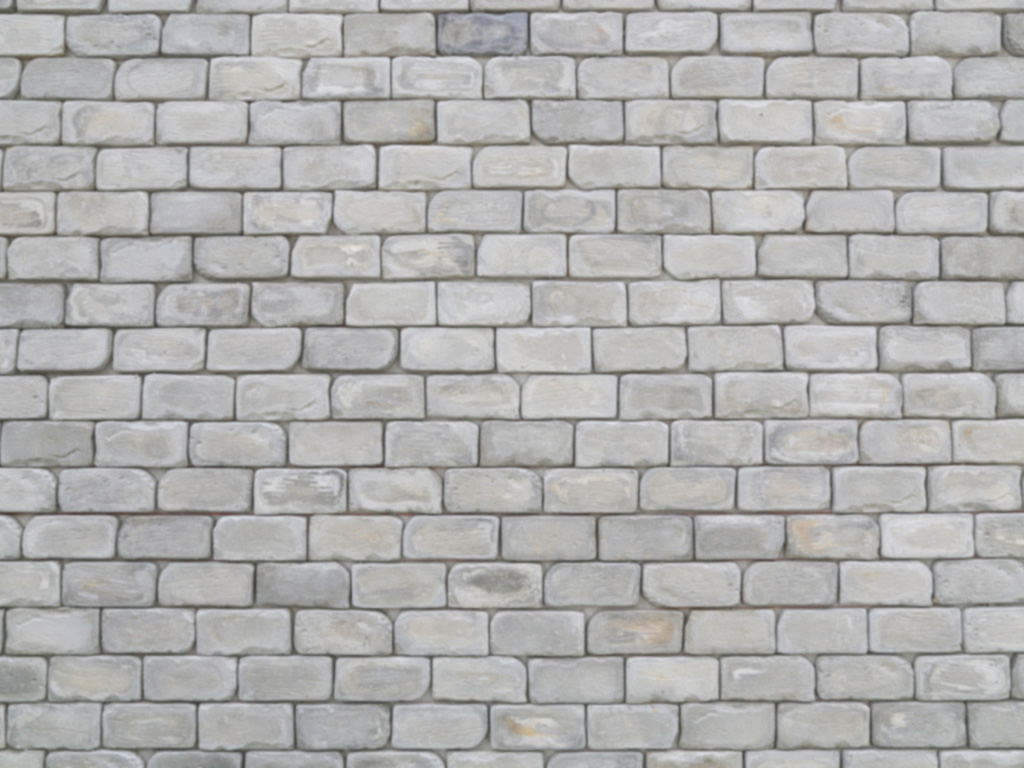 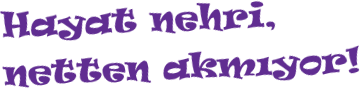 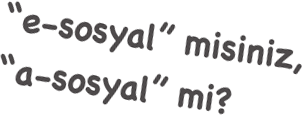 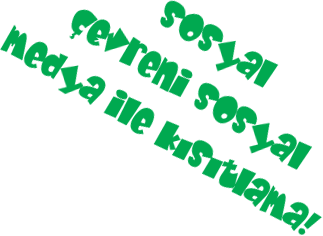 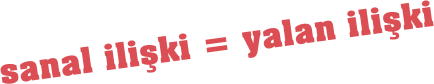 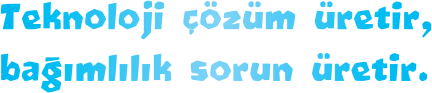 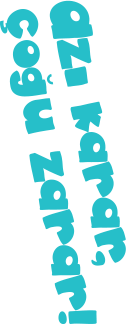 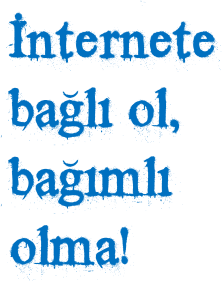 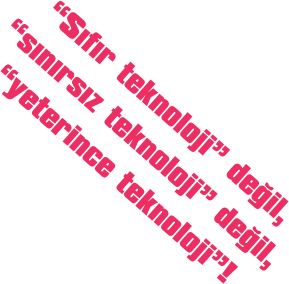 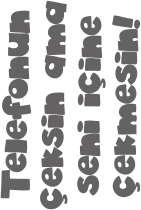 [Speaker Notes: Ayrıca bakınız: Yeşilcan’la Zararsız Teknoloji adlı Yeşilay tarafından hazırlanmış kitapçık, s. 18.]
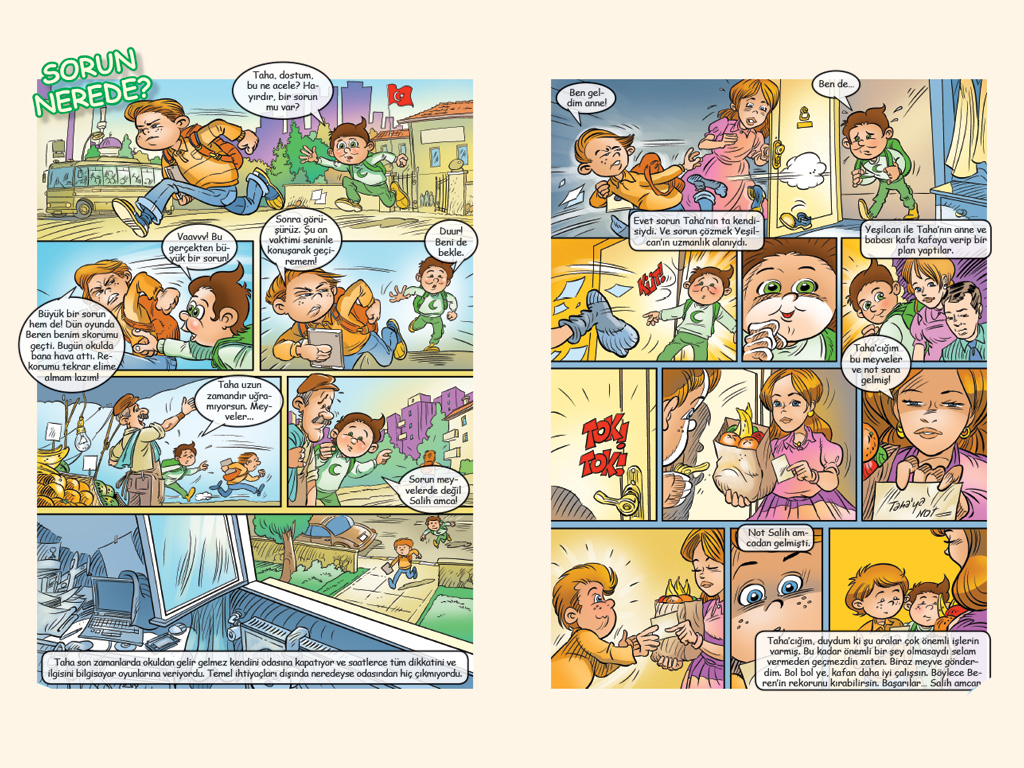 [Speaker Notes: Ayrıca bakınız: Yeşilcan’la Zararsız Teknoloji adlı Yeşilay tarafından hazırlanmış kitapçık, s. 4-5.]
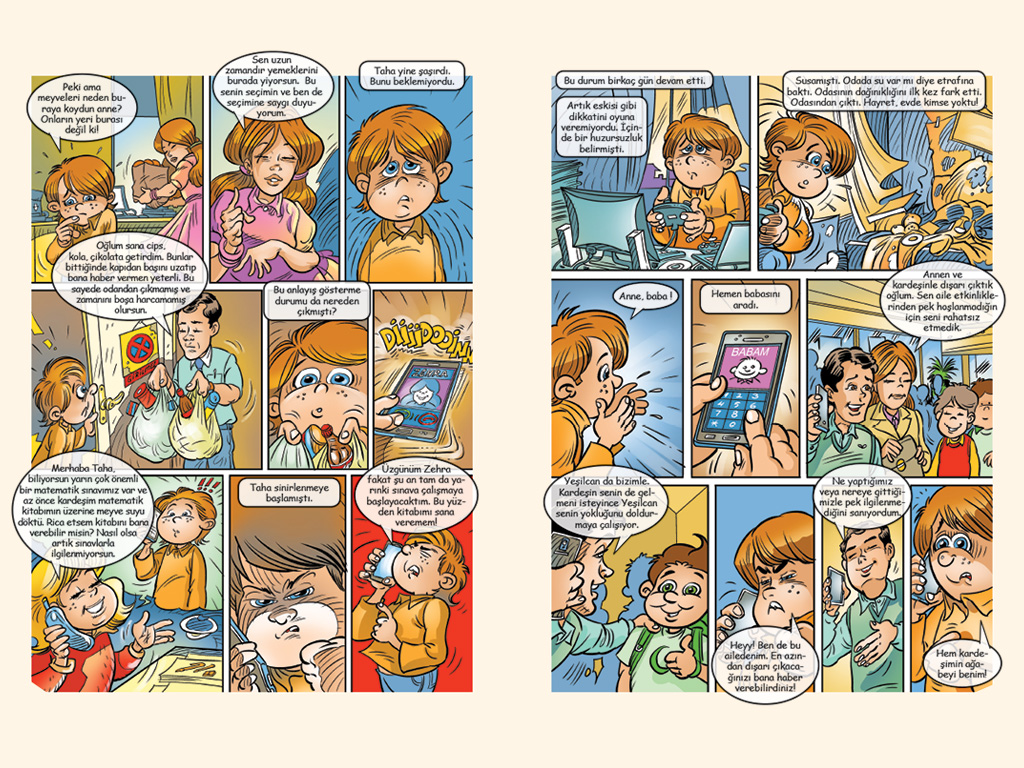 [Speaker Notes: Ayrıca bakınız: Yeşilcan’la Zararsız Teknoloji adlı Yeşilay tarafından hazırlanmış kitapçık, s. 6-7.]
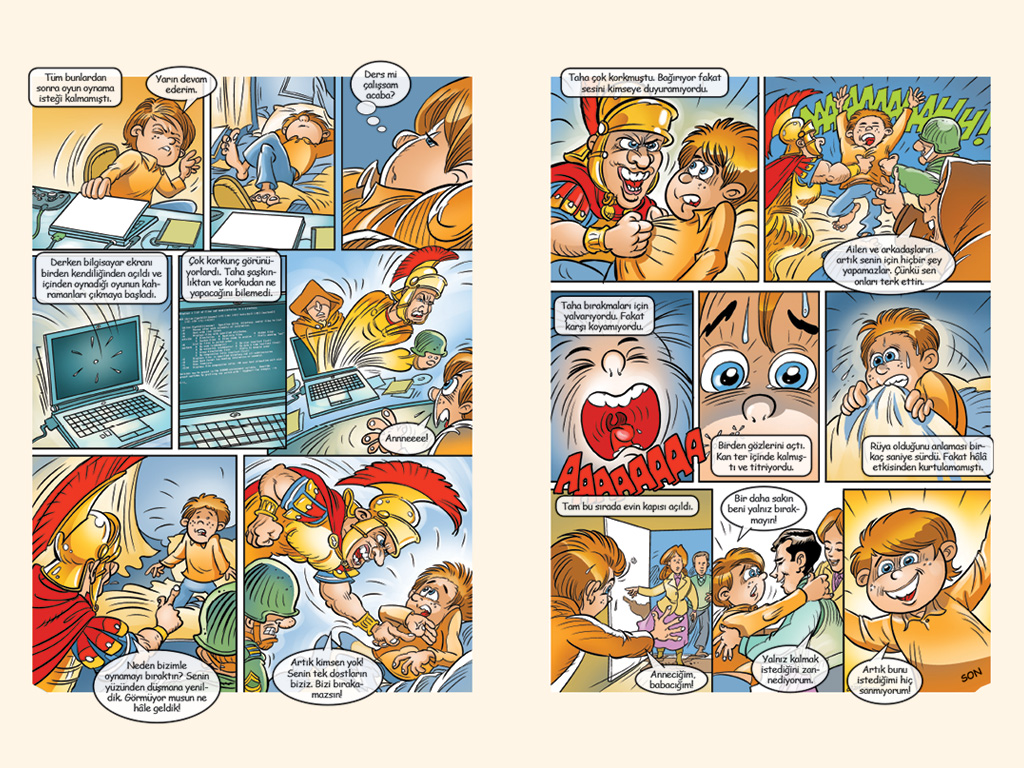 [Speaker Notes: Ayrıca bakınız: Yeşilcan’la Zararsız Teknoloji adlı Yeşilay tarafından hazırlanmış kitapçık, s. 8-9.]
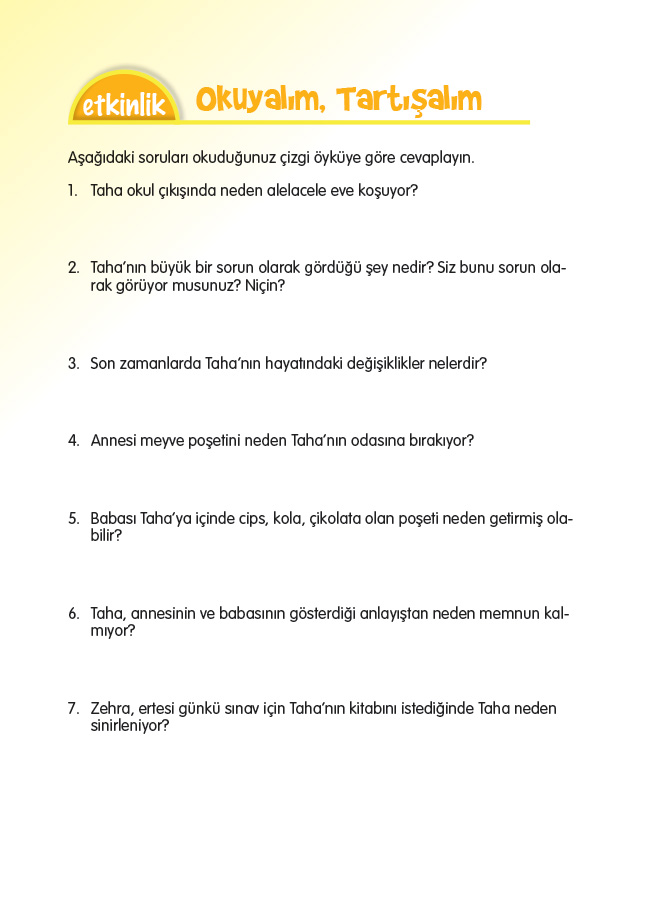 [Speaker Notes: Ayrıca bakınız: Yeşilcan’la Zararsız Teknoloji adlı Yeşilay tarafından hazırlanmış kitapçık, s. 10-11.]
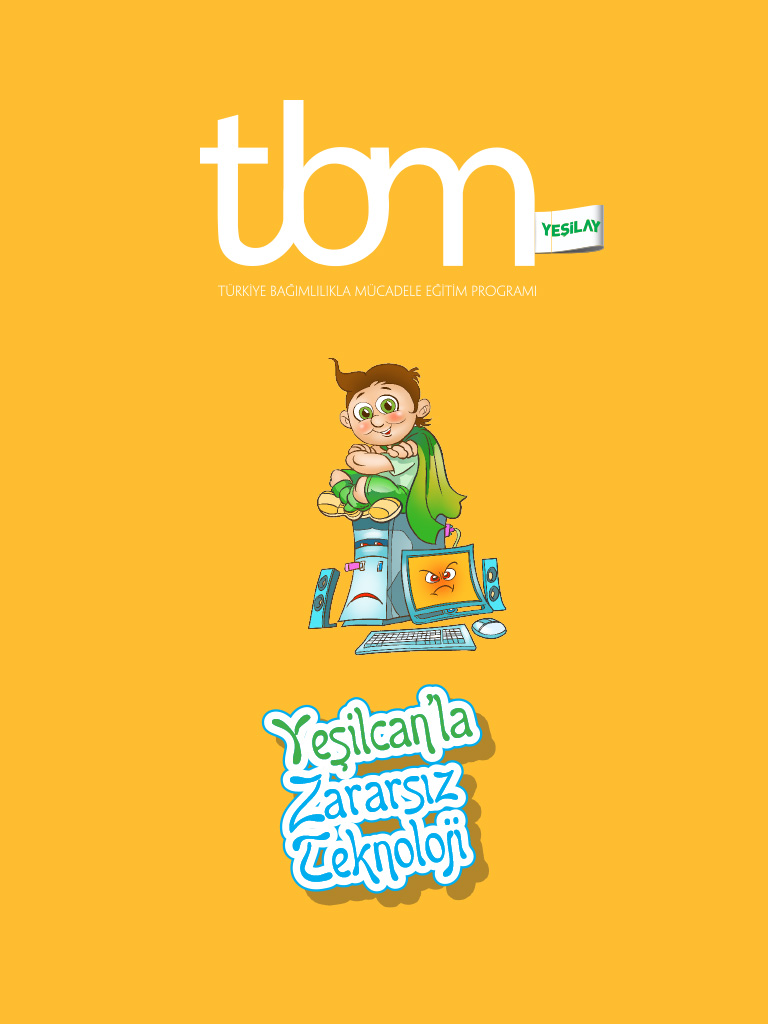 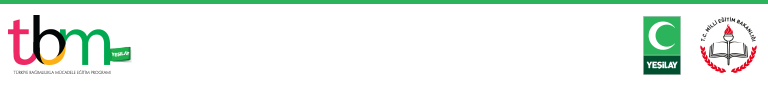 [Speaker Notes: Bu sunu Yeşilay tarafından ilkokul çağı öğrencilerine ve çocuklara yönelik hazırlanmış aşağıdaki kitapçıktan yararlanılarak oluşturulmuştur:
Yeşilcan’la Zararsız Teknoloji, Yasemin Kahriman (öykü), Zeynep Alp (bilgilendirici metin), Hatice Esra Sarıkaya (etkinlikler), 2014, İstanbul, Yeşilay TBM Alan Kitaplığı Dizisi No: 15.]
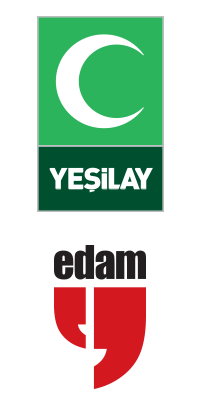 Bu sunu EDAM tarafından YEŞİLAY için hazırlanmıştır.
Fotoğraflar ve Grafik Çalışmaları
Oğan Kandemiroğlu © Yeşilay

© Friax74, © olly, © Mumpitz, © virinaflora, © Ljupco Smokovski, © Vesna Cvorovic, © Igarts, © Baillou, 
© brunopetrozza, © atikom   – Fotolia.com
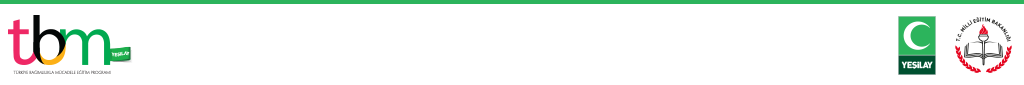 [Speaker Notes: Bu sunu Yeşilay tarafından ilkokul çağı öğrencilerine ve çocuklara yönelik hazırlanmış aşağıdaki kitapçıktan yararlanılarak oluşturulmuştur:
Yeşilcan’la Zararsız Teknoloji, Yasemin Kahriman (öykü), Zeynep Alp (bilgilendirici metin), Hatice Esra Sarıkaya (etkinlikler), 2014, İstanbul, Yeşilay TBM Alan Kitaplığı Dizisi No: 15.]